ВЫПУСКНАЯ КВАЛИФИКАЦИОННАЯ РАБОТА БАКАЛАВРА
по направлению подготовки
 09.03.03 «Прикладная информатика» 
(профиль «Прикладная информатика в дизайне»)
Редизайн и оптимизация веб-сайта ООО «ЭлектроКонстракшн»
Выполнила: студентка гр. КТ-43-15
Павлова М.В.
Научный руководитель: к.п.н., доцент 
Алексеева Н.Р.
Чебоксары - 2019
Актуальность
Актуальность данной выпускной квалификационной работы обусловлена тем, что редизайн и оптимизация сайта для компании «ЭлектроКонстракшн» позволит повысить узнаваемость компании на рынке аналогичной продукции, увеличить клиентскую базу, следовательно, и увеличить доход организации.
Цели и задачи
Цель работы:
 Редизайн и оптимизация веб-сайта ООО «ЭлектроКонстракшн»
Задачи:
провести анализ действующего сайта ООО «ЭлектроКонстракшн»;
на основе проведенного  анализа выполнить редизайн и оптимизацию сайта;
провести тестирование/проверить сайт на работоспособность.
Анализ действующего сайта ООО «ЭлектроКонстракшн»
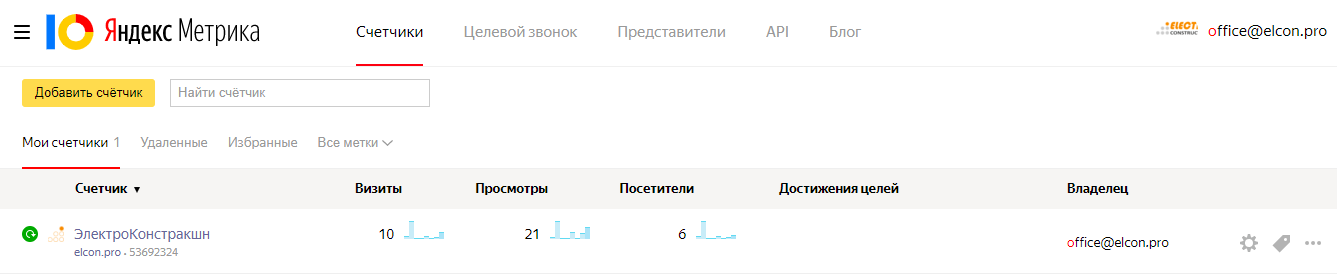 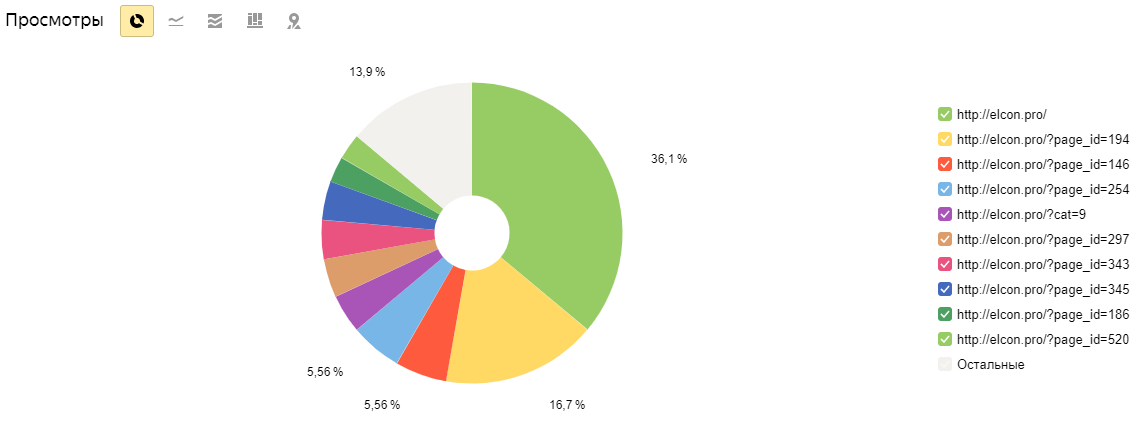 Страница «Главная»
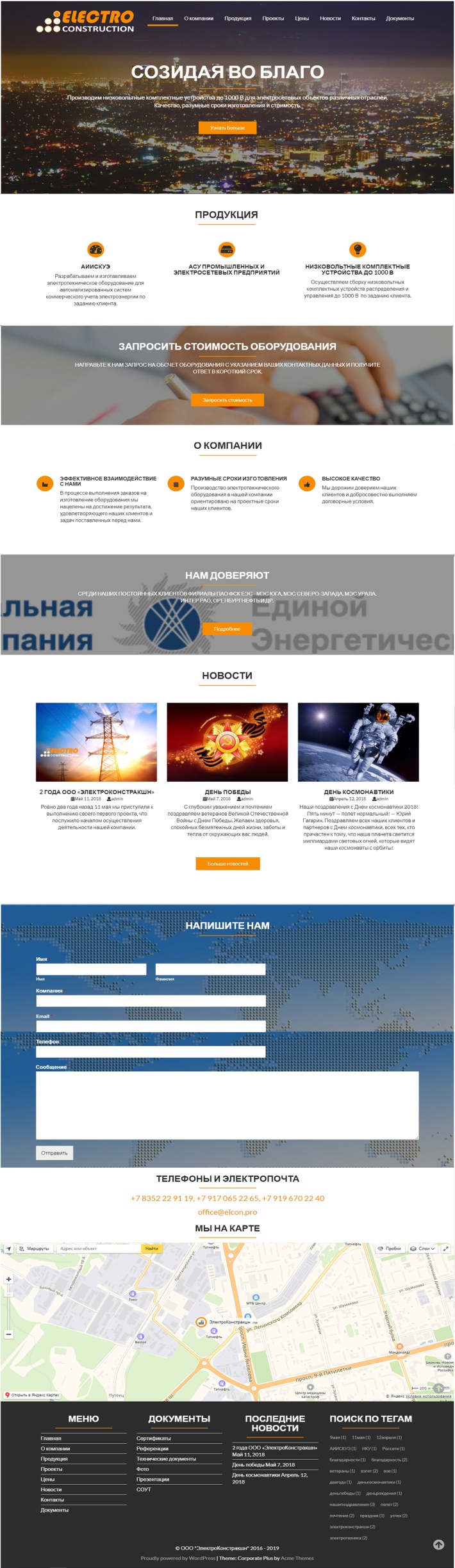 Анализ сайтов конкурентов
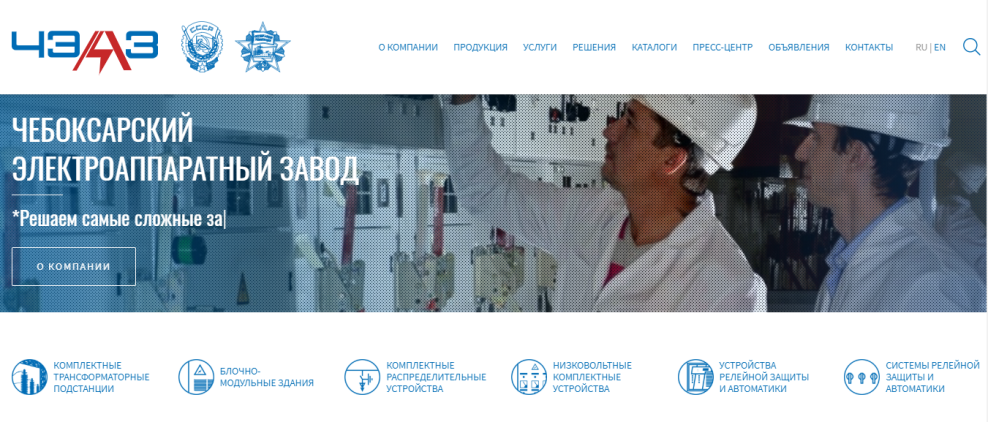 АО «ЧЭАЗ» http://www.cheaz.ru/
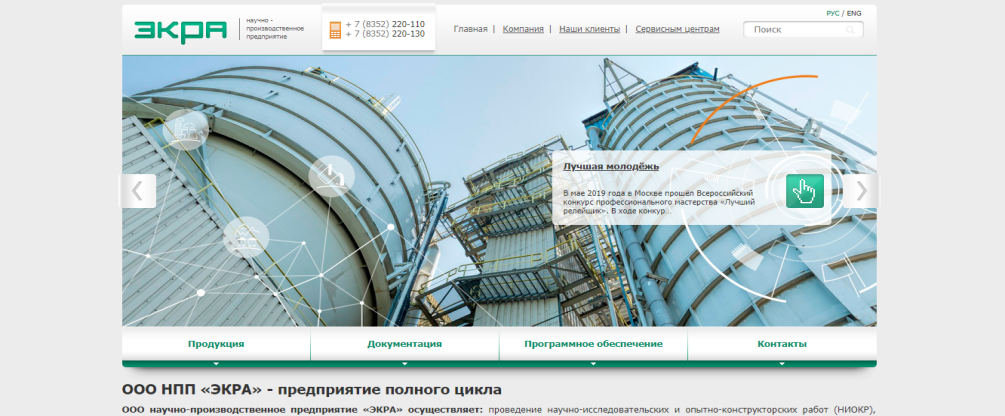 ООО НПП «Экра» https://www.ekra.ru/
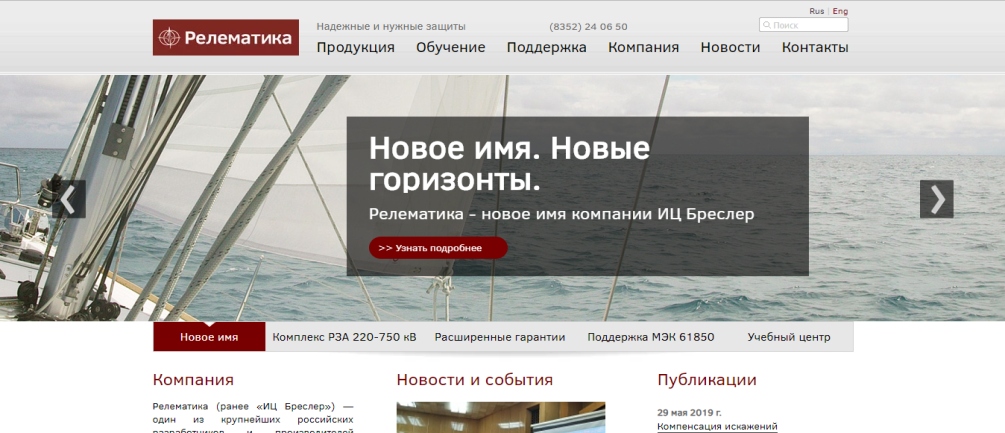 ООО «Релематика» https://relematika.ru/
Анализ эффективности сайта
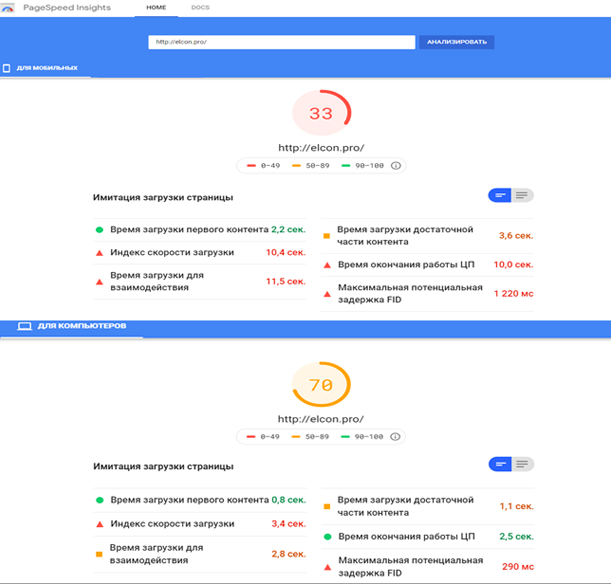 В результате проведенного анализа выявлены следующие недочеты:
не прописаны description и keywords; 
не использован заголовок уровня Н1;
URL не является человекопонятным;
большой вес изображений;
слабая скорость загрузки сайта;
неправильно распределены ключевые слова на странице.
Структура сайта
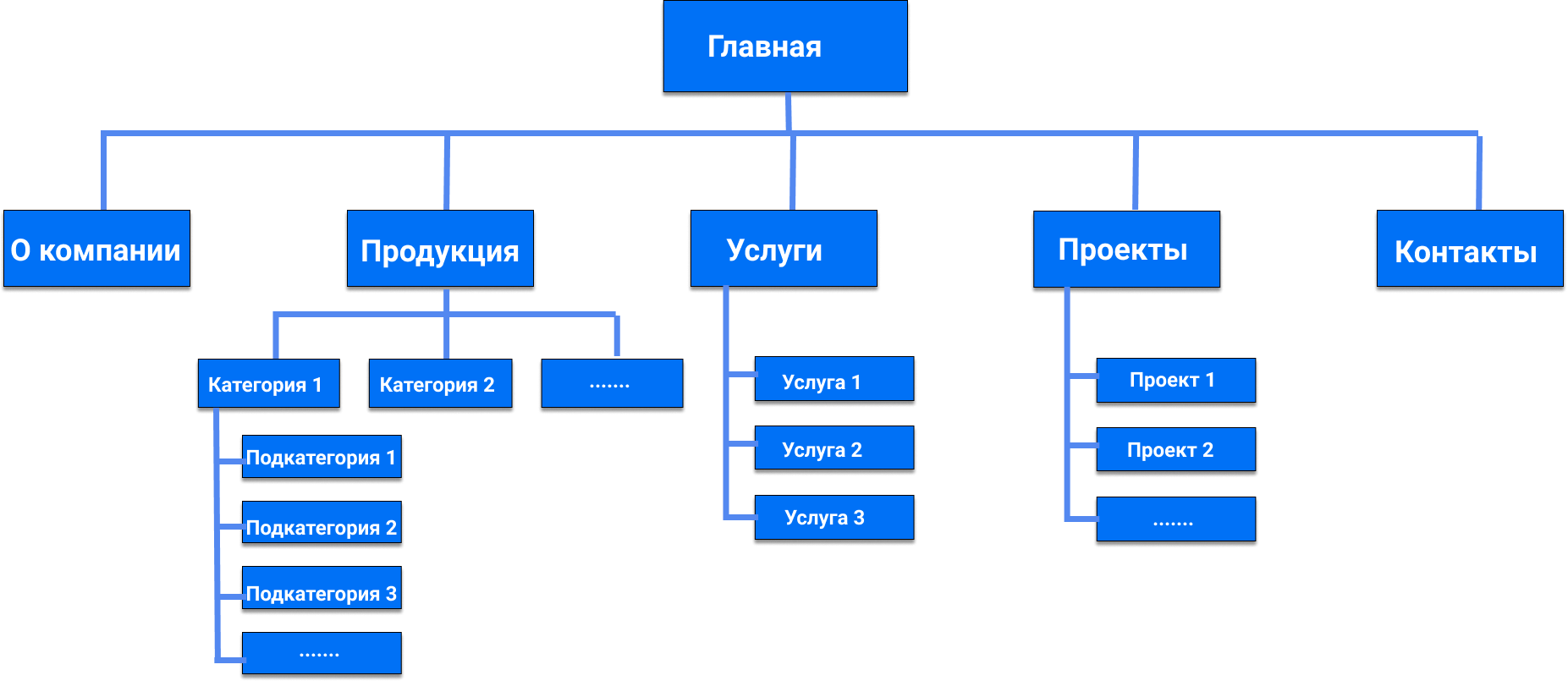 Прототип страницы продукция и карточки товара
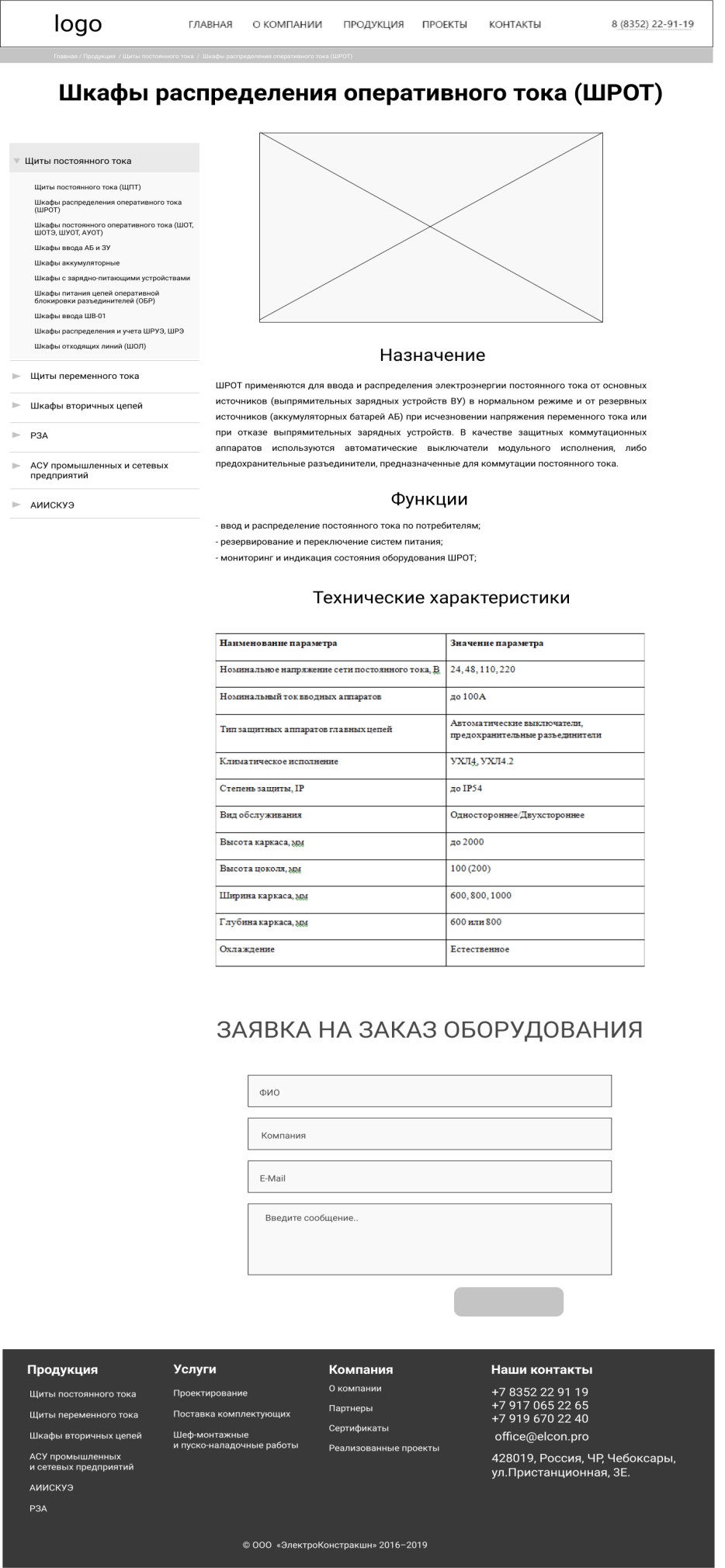 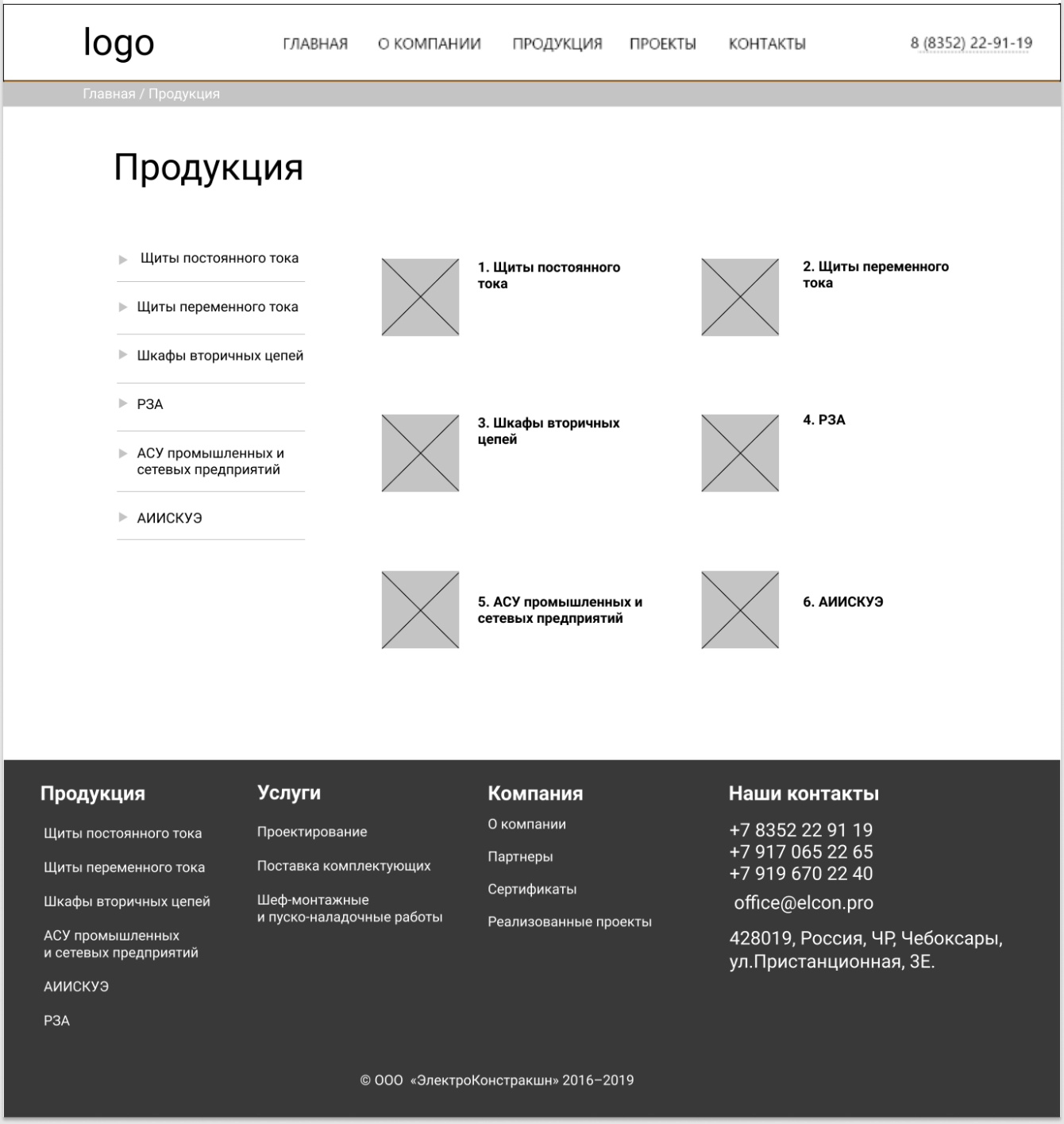 Рисунок 14, 15 – Прототип главной страницы
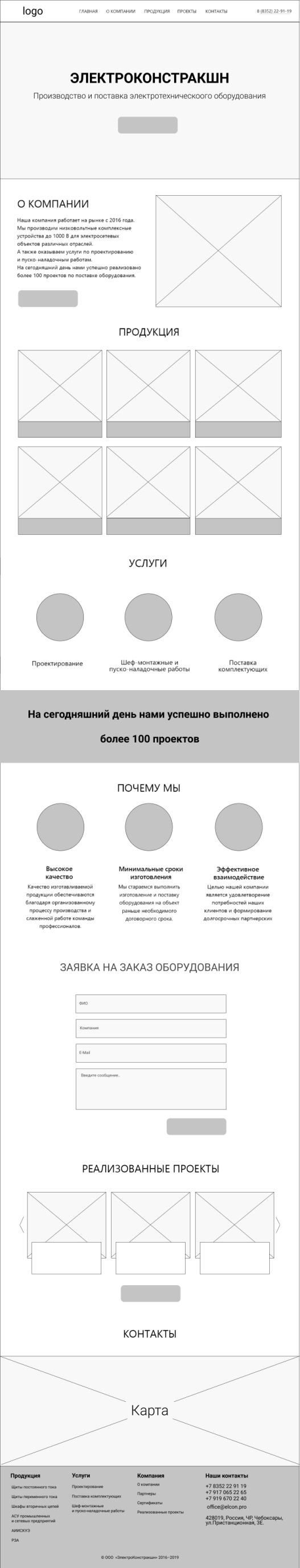 Шрифты
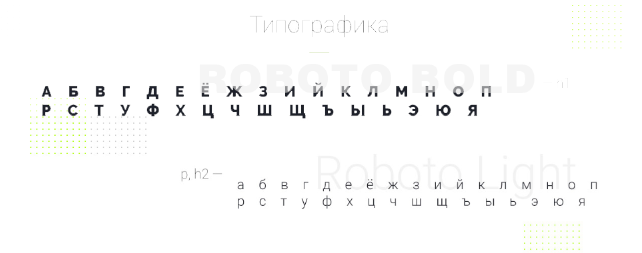 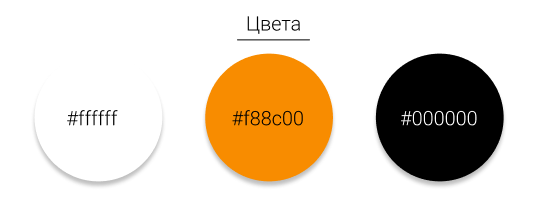 Логотип компании 
ООО «ЭлектроКонстракшн»
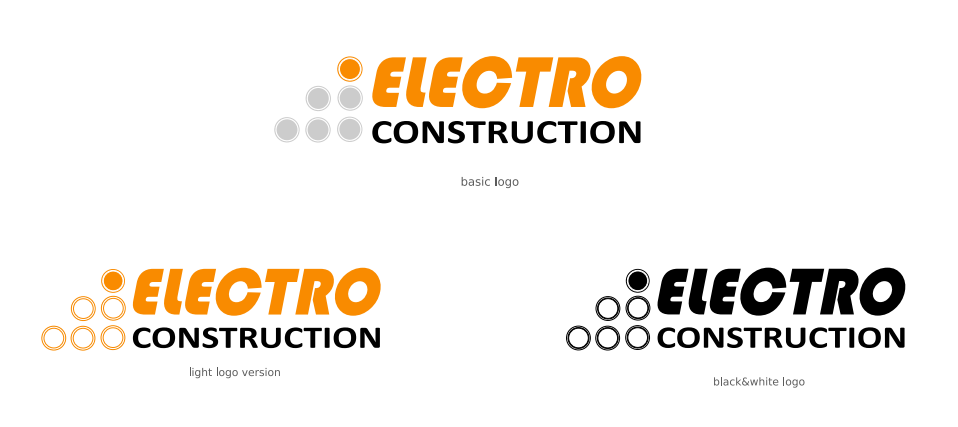 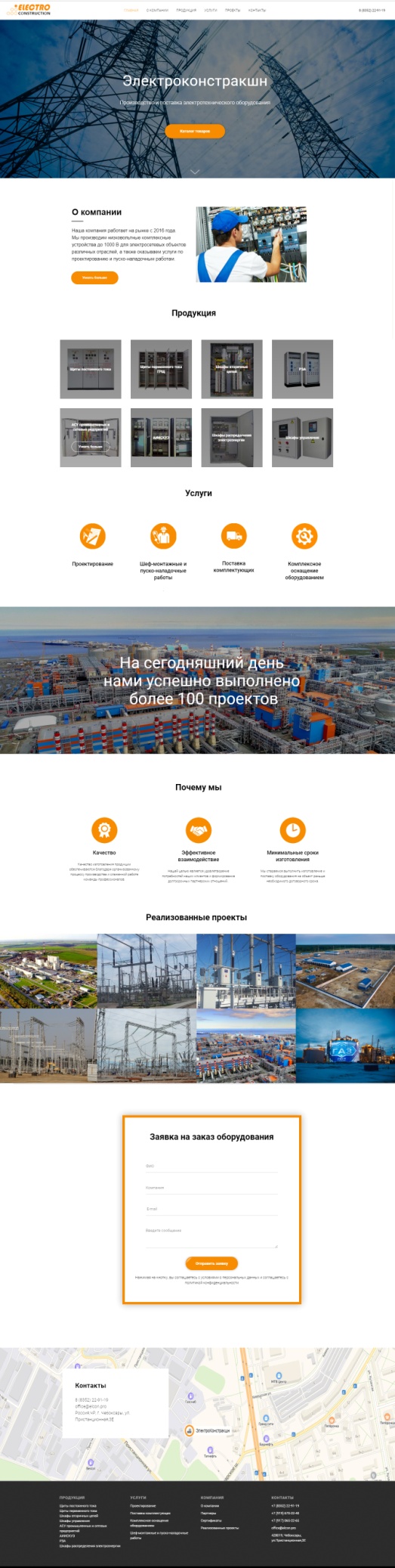 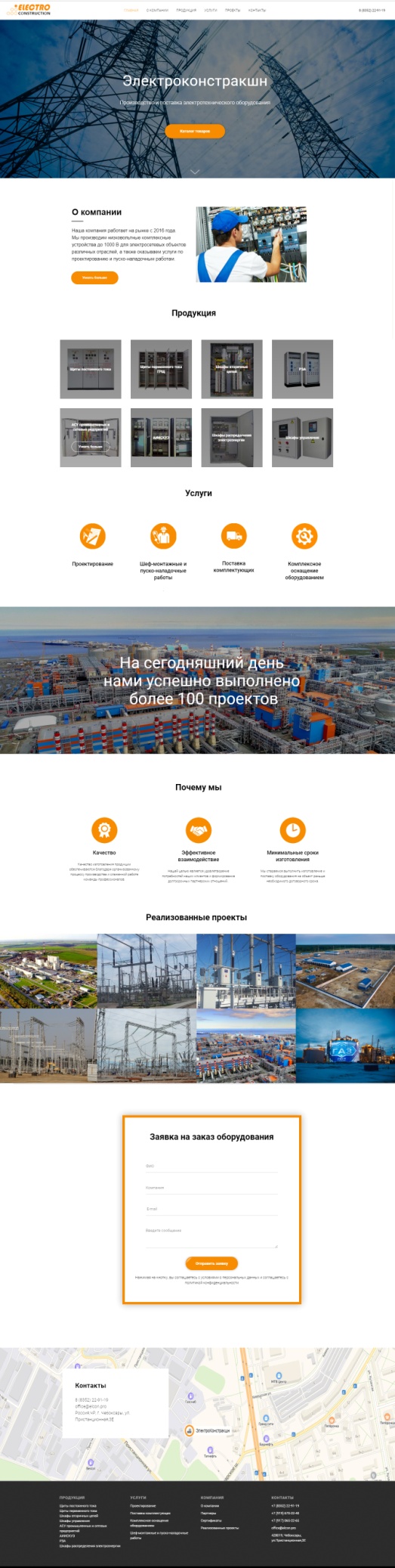 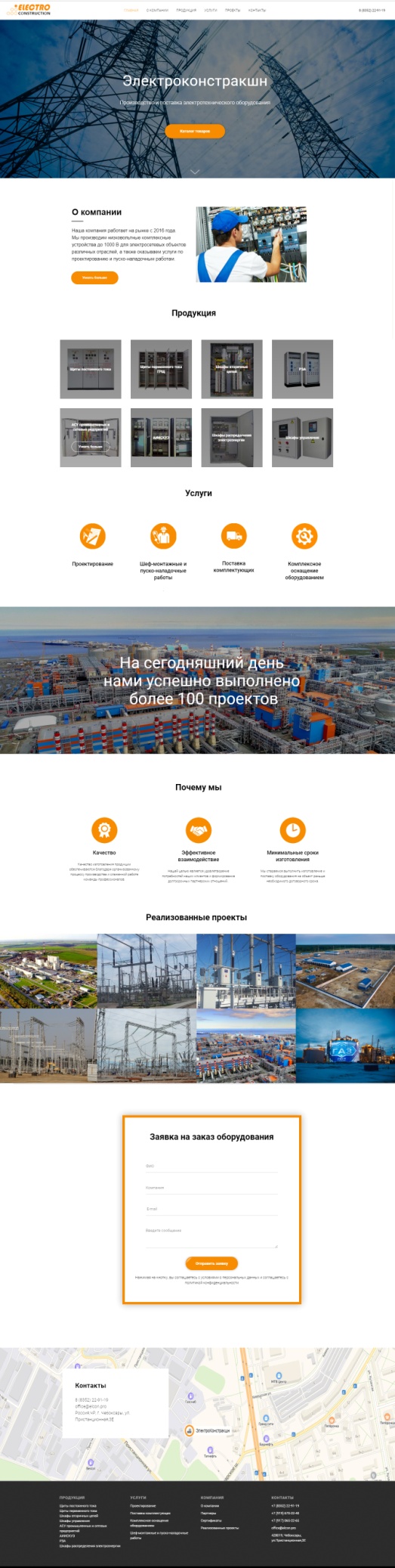 Страница «Продукция»
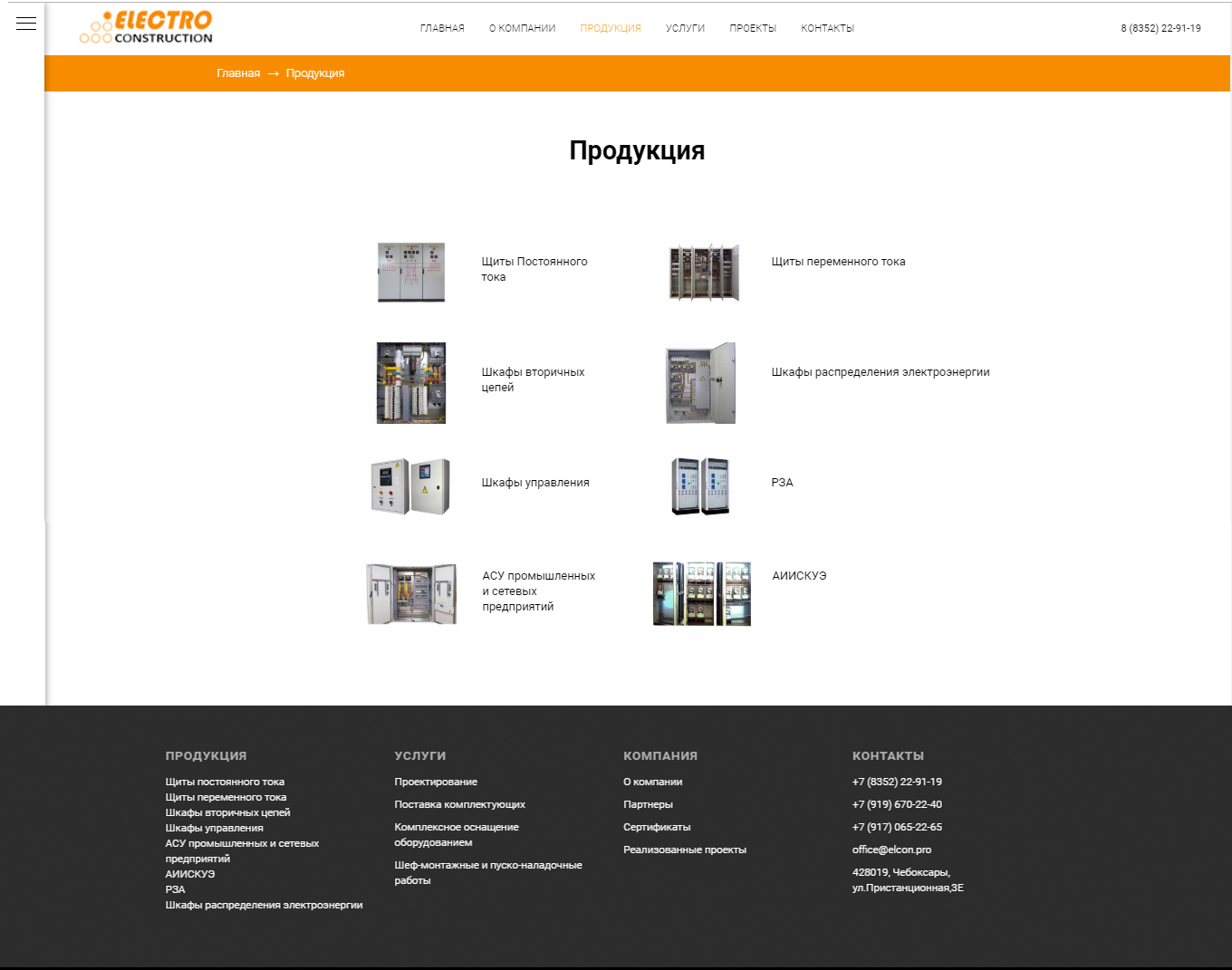 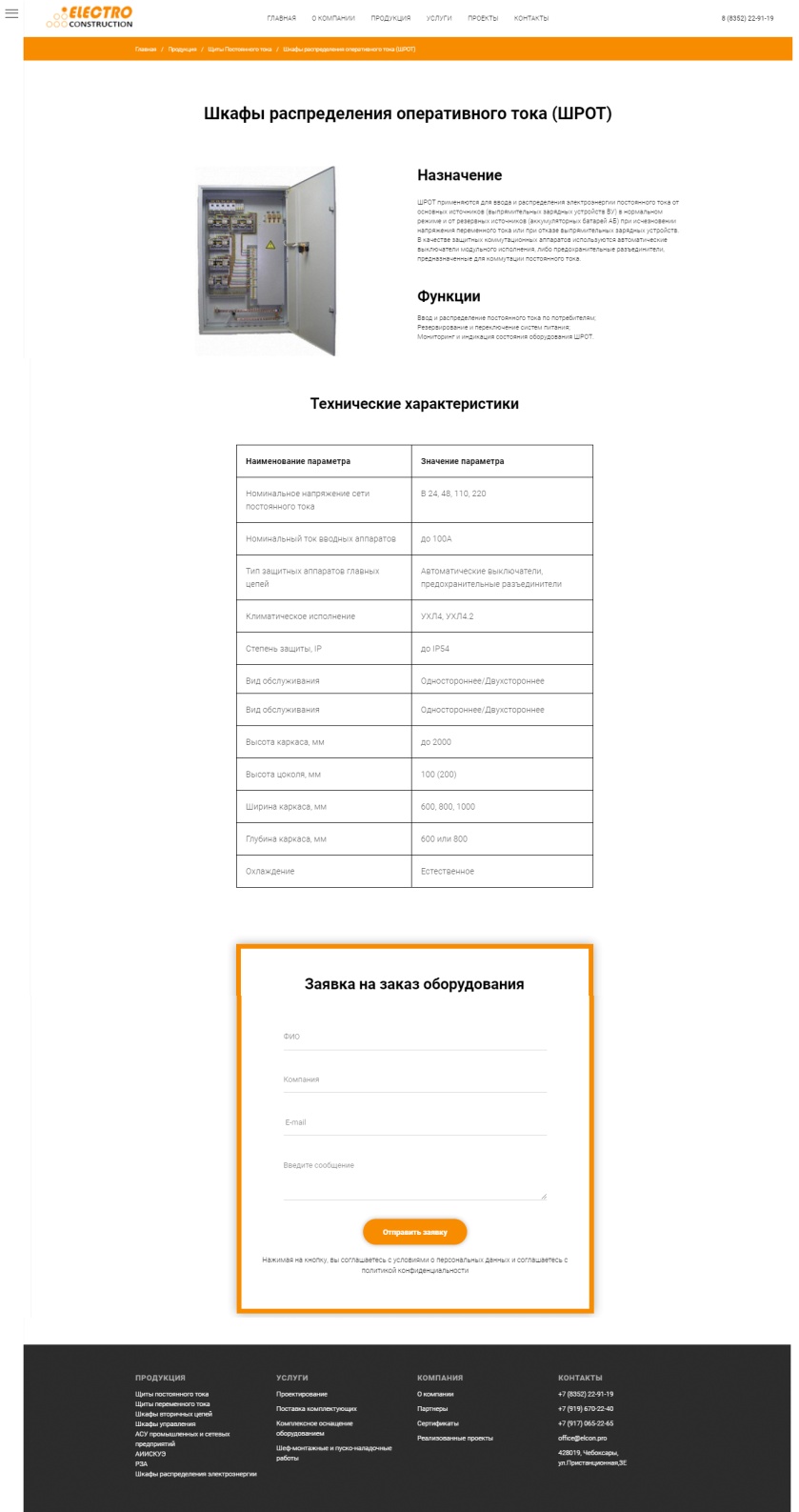 Карточка товара
«Шкафы распределения оперативного тока»
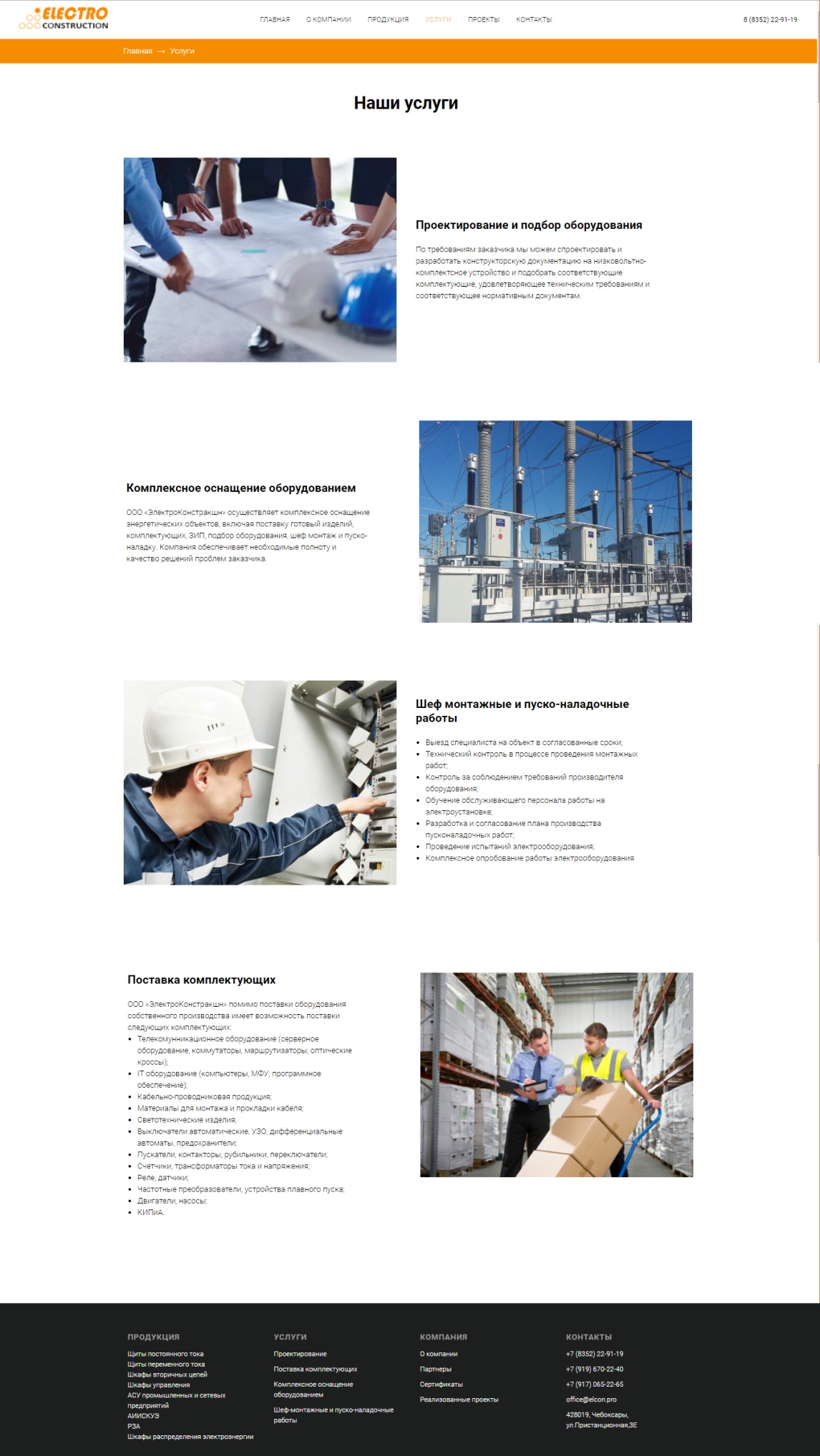 Страница «Услуги»
Этапы оптимизации веб-сайта 
ООО «ЭлектроКонстракшн»:
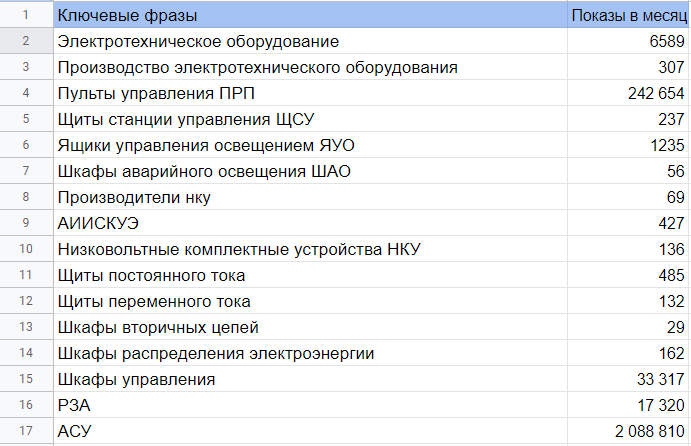 составление семантического ядра; 
контентная оптимизация; 
оптимизация  изображений;
оптимизация мета-тегов и тегов h1, h2, h3;
оптимизация юзабилити;
отображение ссылок;
robots.txt и sitemap.xml.
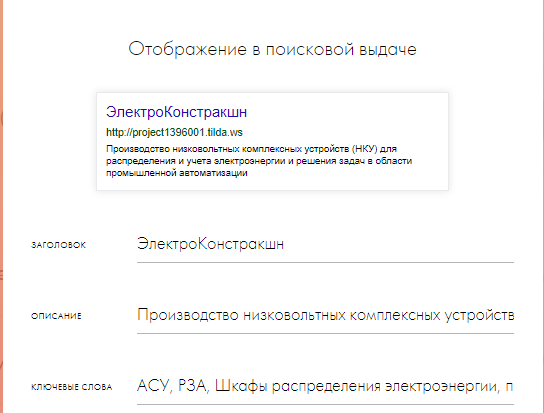 Этапы тестирования:
функциональное тестирование;
тестирование удобства использования и восприятия;
кроссбраузерное тестирование;
тестирование производительности;
адаптивность;
эффективность сайта.
Результат тестирования производительности системой PageSpeed
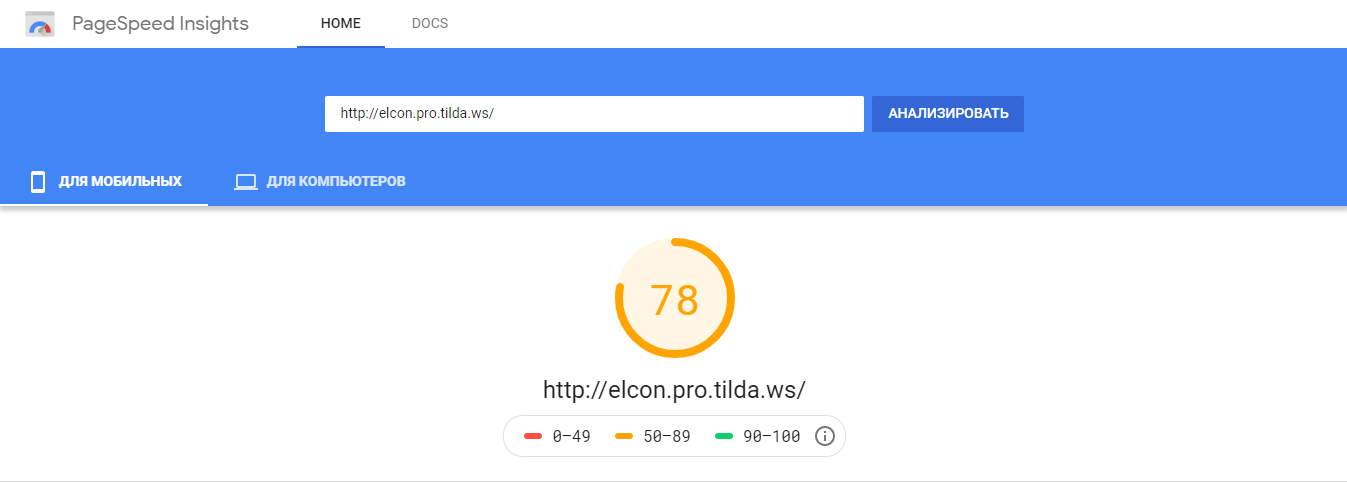 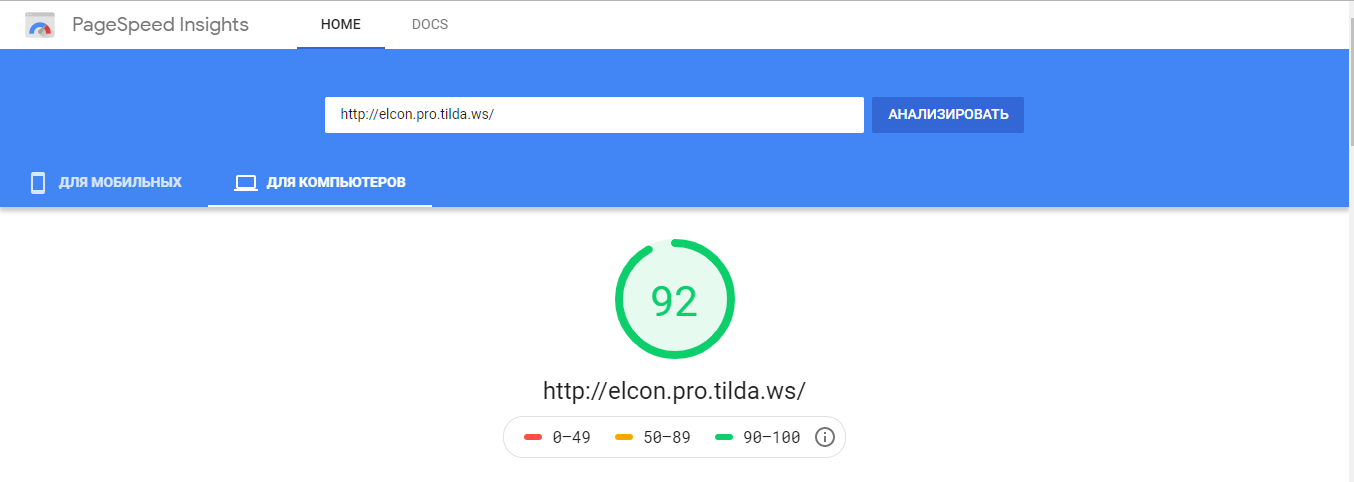 Мобильная версия сайта
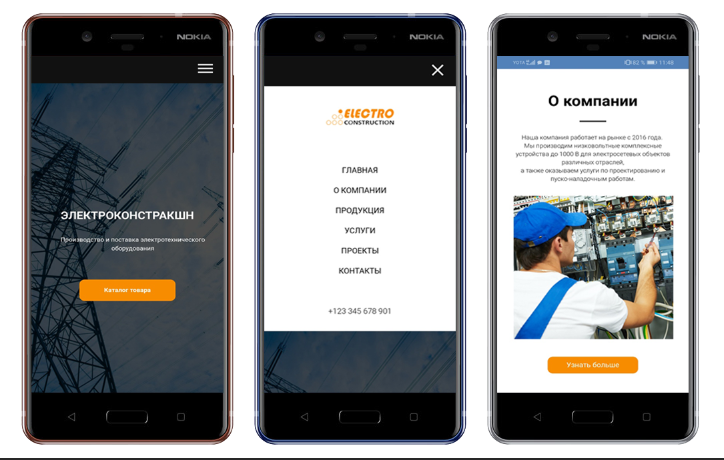 Заключение
В ходе выполнения выпускной квалификационной работы была достигнута основная цель проекта – выполнен  глубокий редизайн и проведен ряд работ по оптимизации сайта ООО «ЭлектроКонстракшн»

Для достижения поставленной цели проведен ряд действий:
проведен анализ действующего на момент обращения сайта;
на основе проведенного  анализа выполнены редизайн и оптимизация сайта;
проведены тестирование и проверка сайта на работоспособность.
Спасибо за внимание!